Day 65 AGENDA:

Unit 7 Test # 1 (Identities) – 1 HOUR; Formula Sheet;
No Unit Circle; No Calc of any kind
You will need notebook paper. Staple to your test.
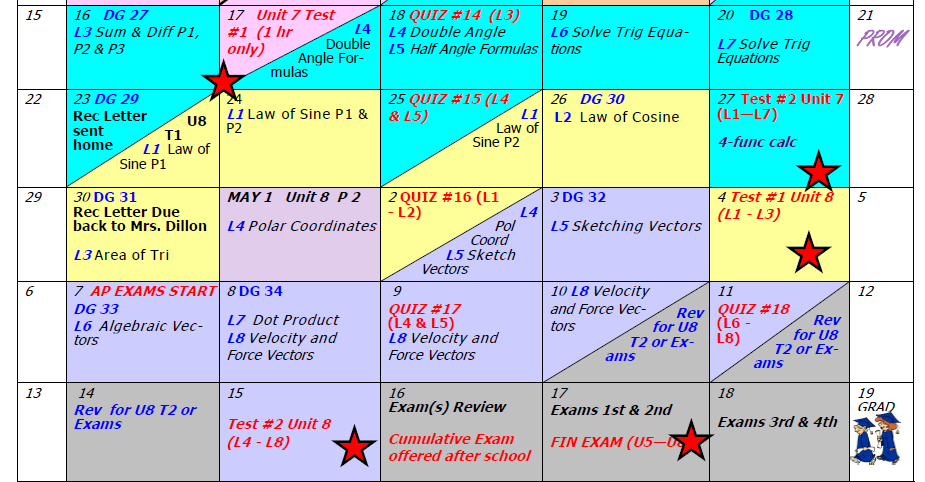 Accel Precalc
Unit #7: Trig Identities
Lesson 4: Double Angle Formulas
EQ:  How can you use double angle formulas to evaluate angles NOT on the unit circle?
Deriving the Double-Angle Formulas:
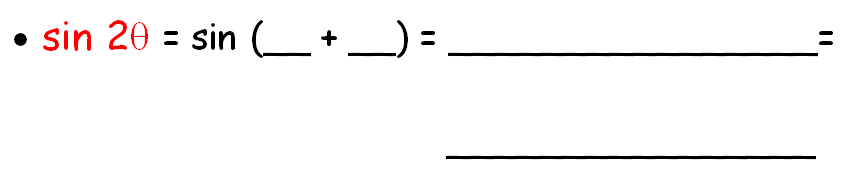 cos 2 = cos (__ + __) = _________________

        
_______________
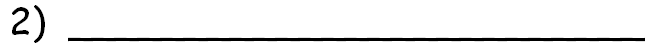 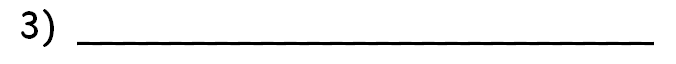 *** Which should you use?
tan 2 = tan (___ + ___ ) =  _____________  
                                     
                                     
					 = _________________
Day 66 Agenda:
Quiz 14 --- 30 minutes
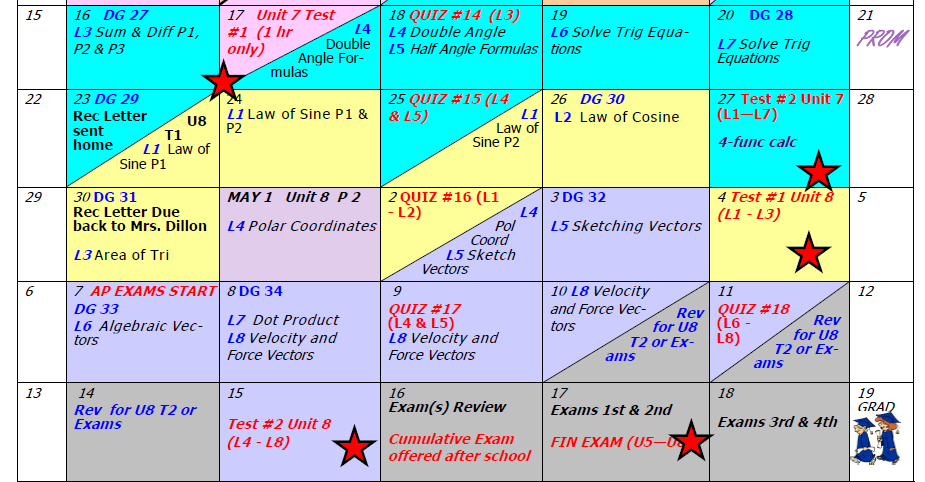 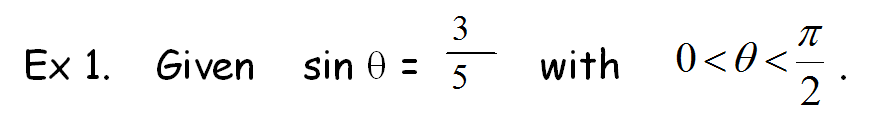 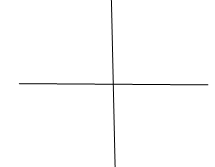 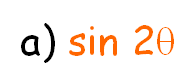 5
3
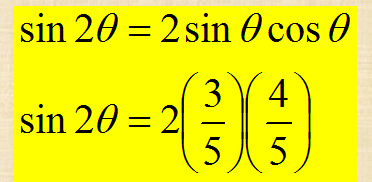 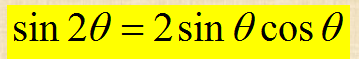 4
In what quadrant could you find 2θ ?
I or II
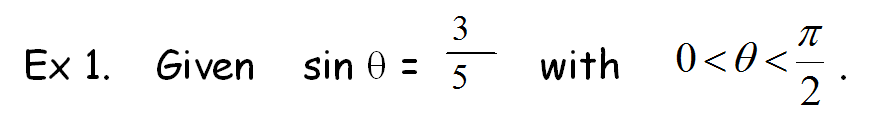 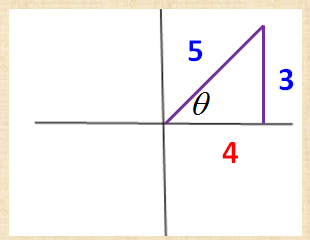 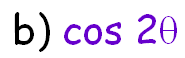 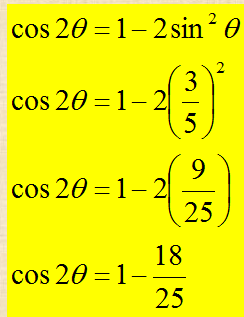 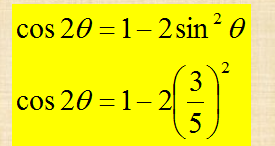 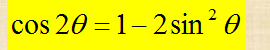 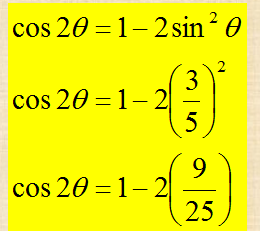 WHY CHOOSE THIS ONE?
In what quadrant would you find 2θ ?
I
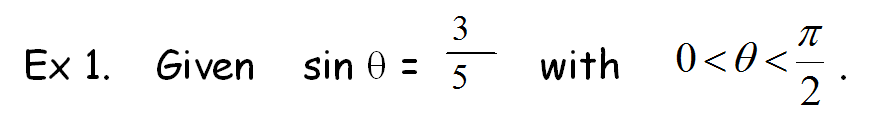 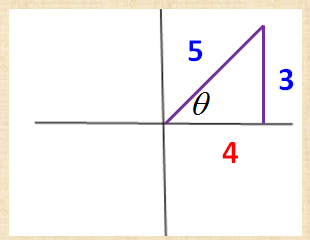 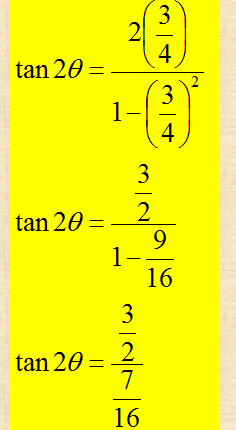 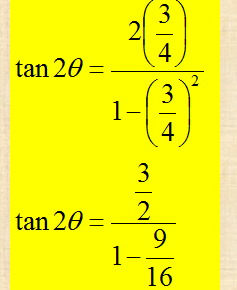 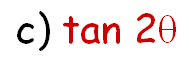 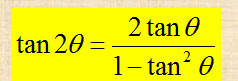 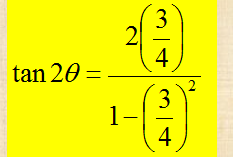 How can you use sin 2 and cos 2 to calculate tan 2 ?
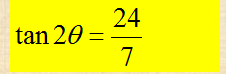 Try these on your own.
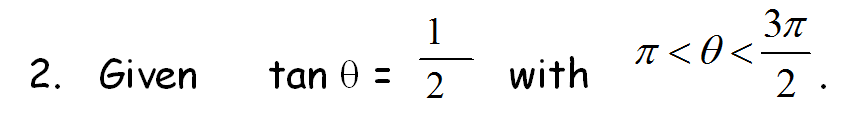 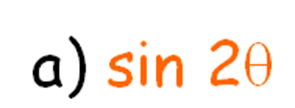 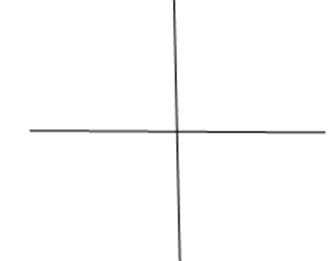 -2
-1
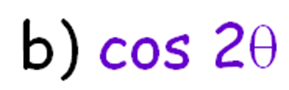 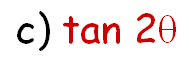 Assignment: 
p. 418  #1 – 8, 21 - 24
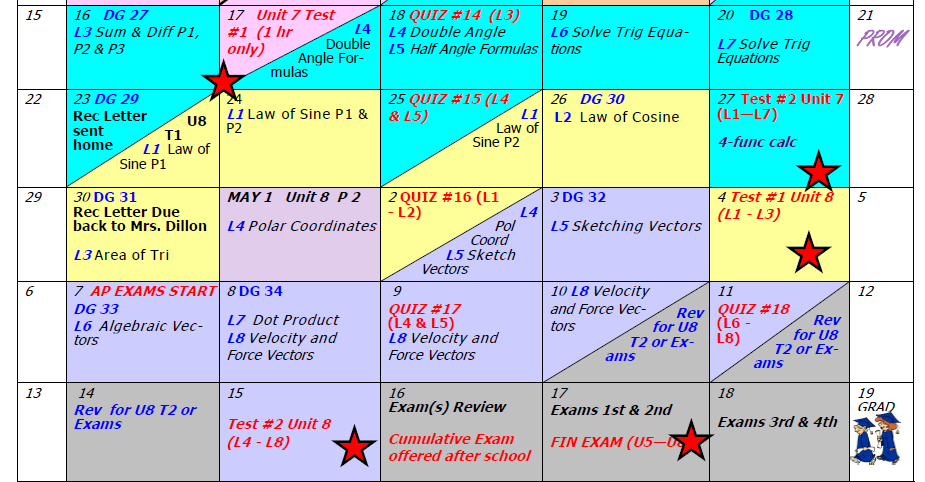